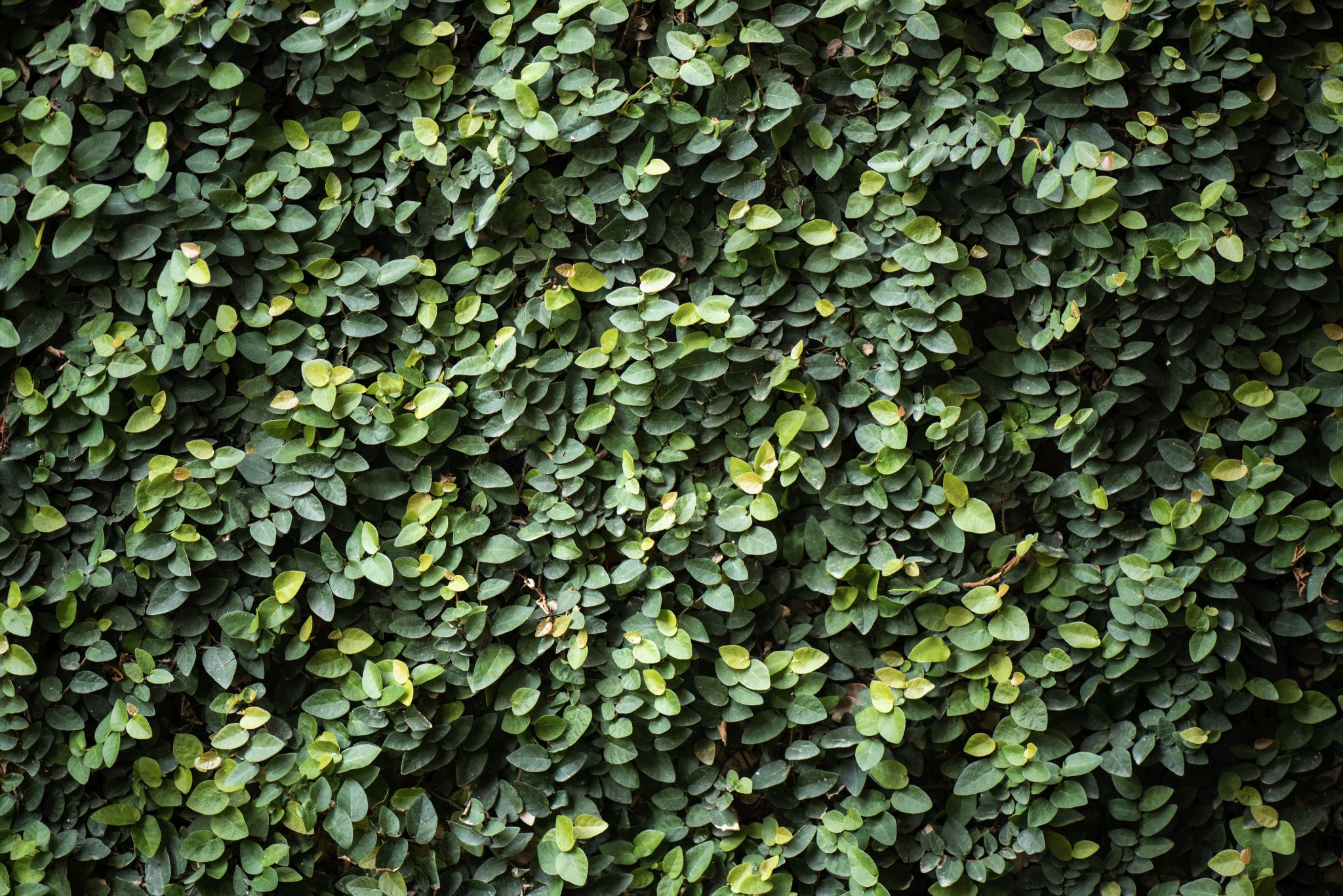 Amazonie: Poslední ráj na Zemi nebo výtvor člověka?
Jakub Horák
Amazonská nížina (Amazonie)
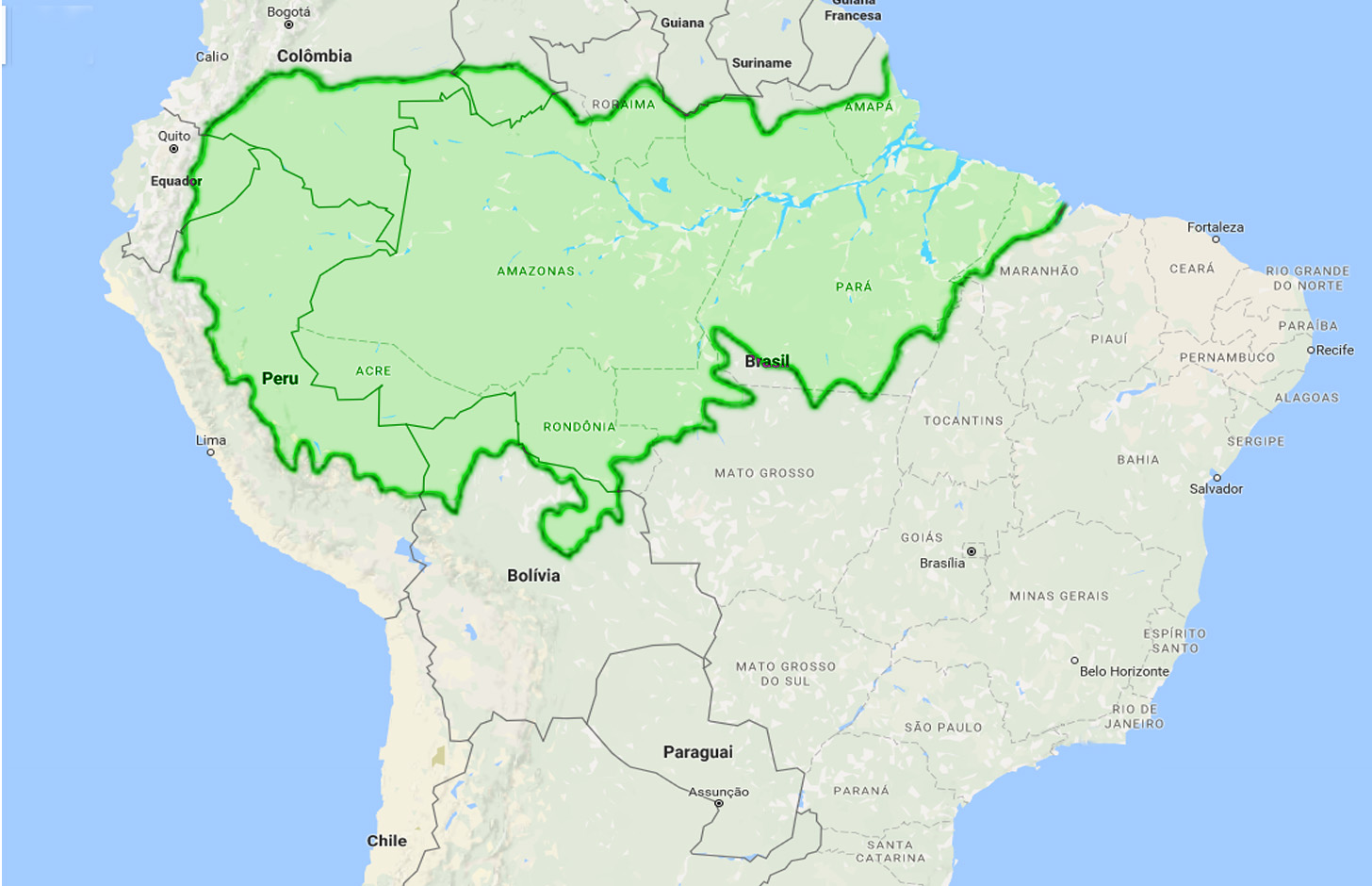 Povodí řeky Amazonky a jejích přítoků.
Amazonie: Poslední ráj na Zemi nebo výtvor člověka? (doc. Jakub Horák)
Amazonská nížina (Amazonie)
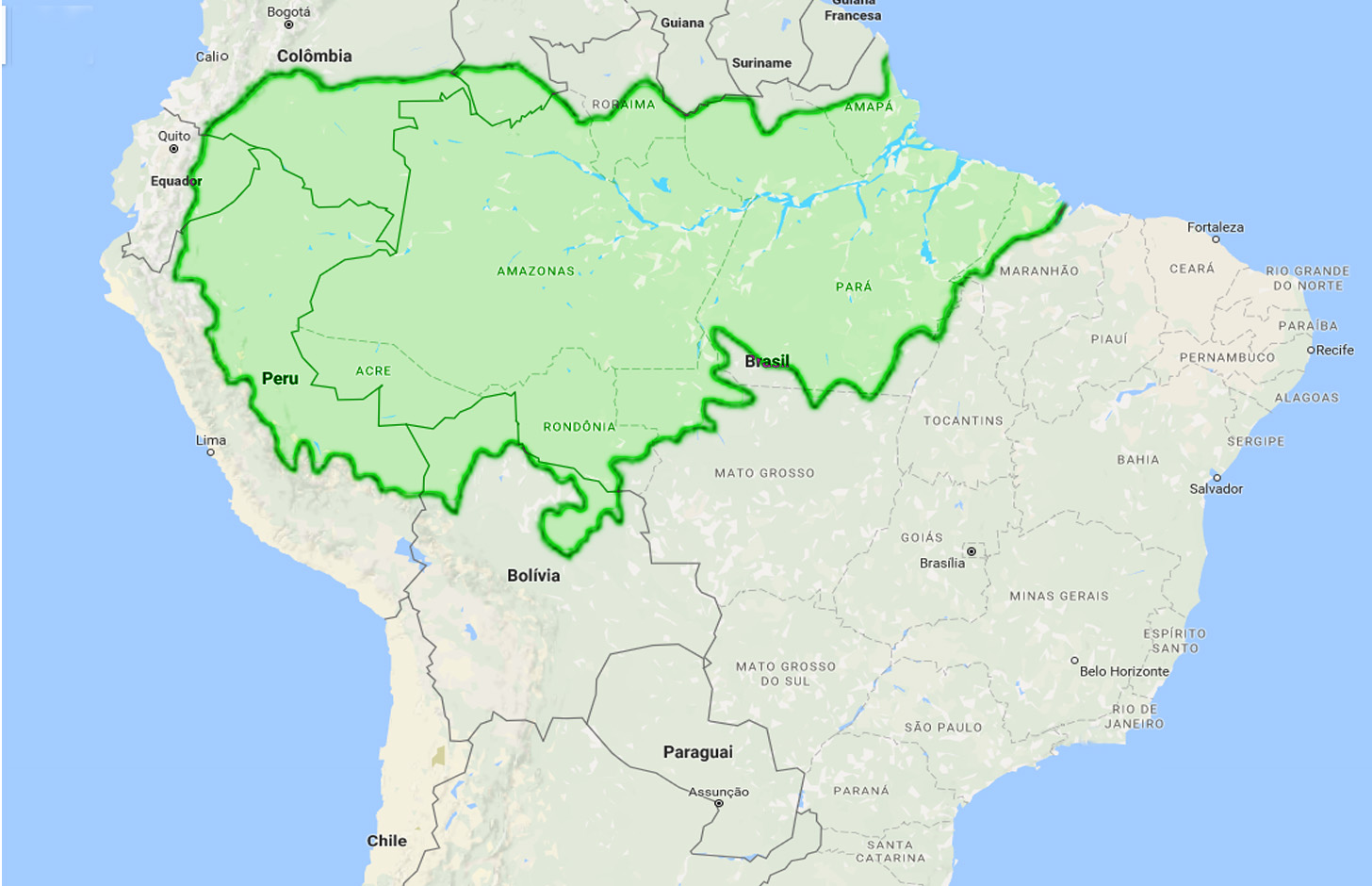 Povodí řeky Amazonky a jejích přítoků.
Jedná se z větší části o zalesněnou pánev o rozloze 7 milionu km².
Amazonie: Poslední ráj na Zemi nebo výtvor člověka? (doc. Jakub Horák)
Amazonská nížina (Amazonie)
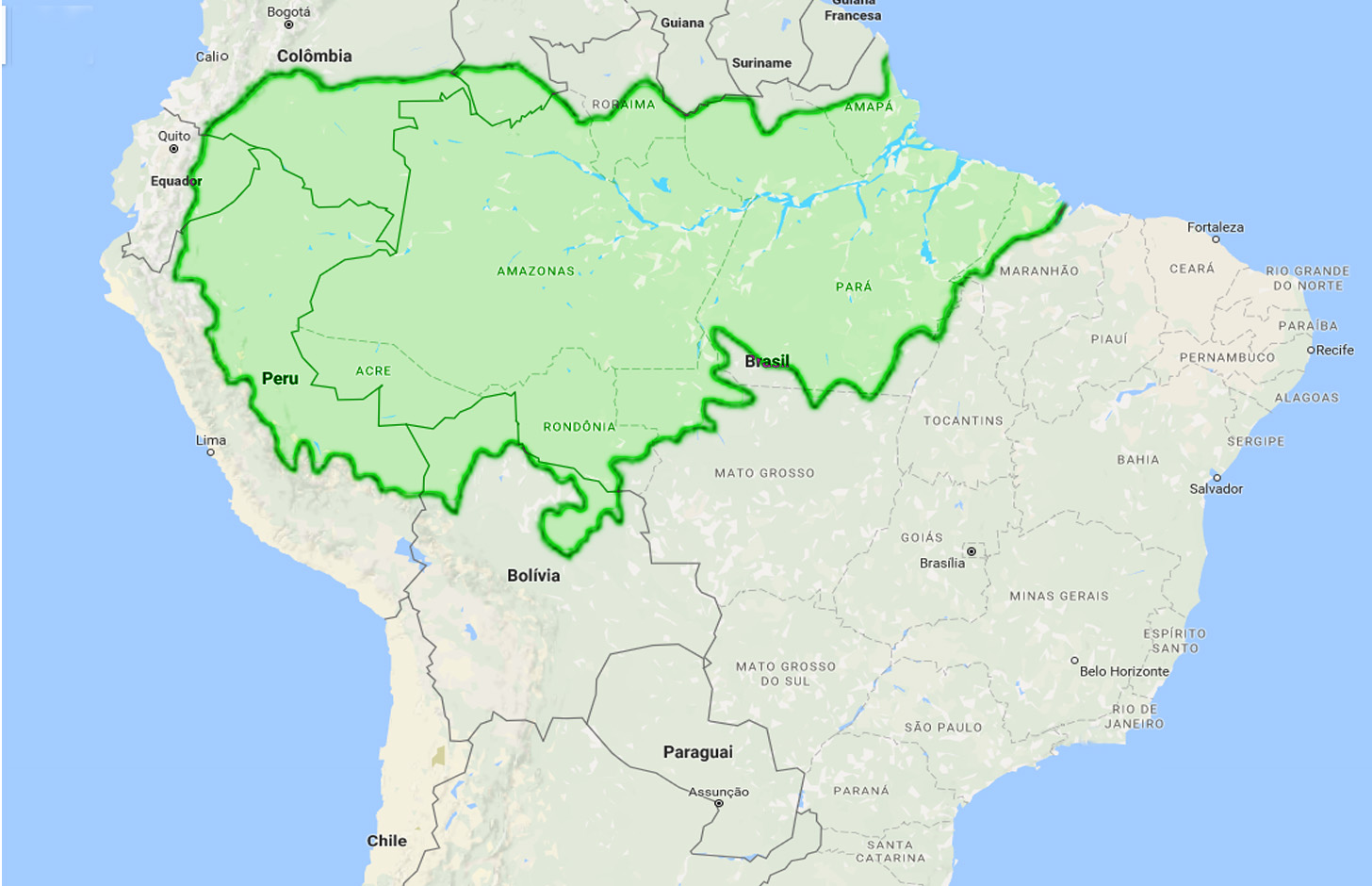 Povodí řeky Amazonky a jejích přítoků.
Jedná se z větší části o zalesněnou pánev o rozloze 7 milionu km².
Více než 5 milionů km² pokrývá největší tropický deštný les světa.
Amazonie: Poslední ráj na Zemi nebo výtvor člověka? (doc. Jakub Horák)
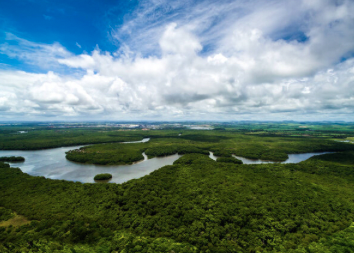 Postuláty11Označuje výchozí předpoklad, který je přijímán jako pravdivý.
Amazonie: Poslední ráj na Zemi nebo výtvor člověka? (doc. Jakub Horák)
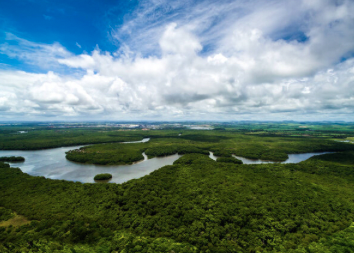 Postuláty11Označuje výchozí předpoklad, který je přijímán jako pravdivý.
V Amazonii nežili lidé.
Amazonie: Poslední ráj na Zemi nebo výtvor člověka? (doc. Jakub Horák)
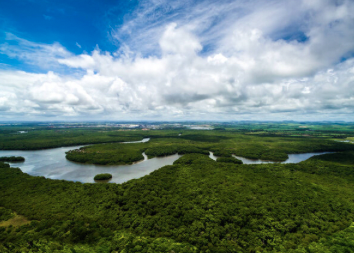 Postuláty11Označuje výchozí předpoklad, který je přijímán jako pravdivý.
V Amazonii nežili lidé.
Amazonie je prales.
Amazonie: Poslední ráj na Zemi nebo výtvor člověka? (doc. Jakub Horák)
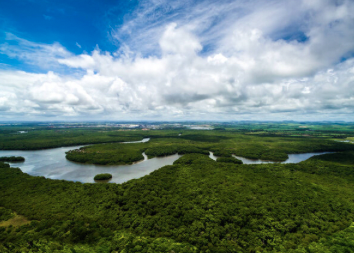 Postuláty11Označuje výchozí předpoklad, který je přijímán jako pravdivý.
V Amazonii nežili lidé.
Amazonie je prales.
Amazonie je horké místo biodiverzity.
Amazonie: Poslední ráj na Zemi nebo výtvor člověka? (doc. Jakub Horák)
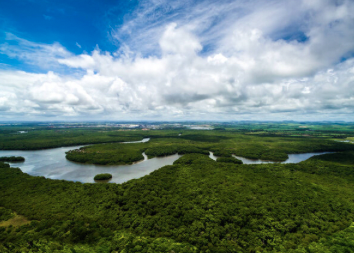 Postuláty11Označuje výchozí předpoklad, který je přijímán jako pravdivý.
V Amazonii nežili lidé.
Amazonie je prales.
Amazonie je horké místo biodiverzity.
V Amazonii žije nejvíce druhů na světě.
Amazonie: Poslední ráj na Zemi nebo výtvor člověka? (doc. Jakub Horák)
První ráj
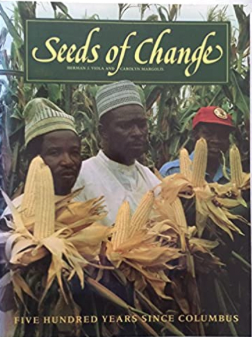 Amazonie: Poslední ráj na Zemi nebo výtvor člověka? (doc. Jakub Horák)
První ráj
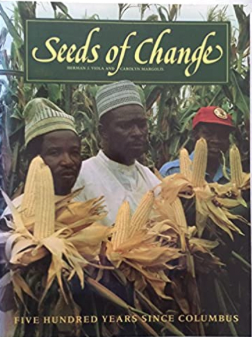 „Předkolumbovská Amerika byla stále prvním rájem, panenským přírodním královstvím. Původní obyvatelé byli součástí krajiny, žili s ní v souladu jako přirozené prvky ekosféry. Jejich svět, nový svět Kolumbův, byl světem jen neznatelně narušený člověkem.“
Stanwyn Shelter (1991)
Amazonie: Poslední ráj na Zemi nebo výtvor člověka? (doc. Jakub Horák)
Padělaný ráj
Amazonie: Poslední ráj na Zemi nebo výtvor člověka? (doc. Jakub Horák)
Padělaný ráj
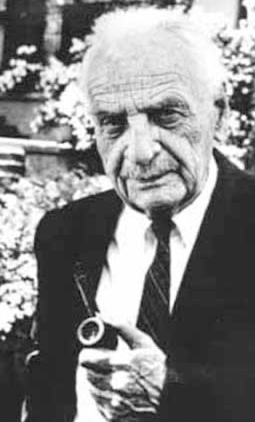 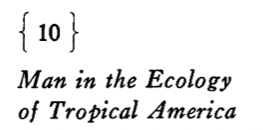 Jedna z prvních zmínek 1957, geograf Carl Sauer.
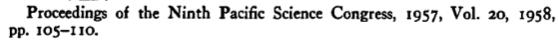 Amazonie: Poslední ráj na Zemi nebo výtvor člověka? (doc. Jakub Horák)
Padělaný ráj
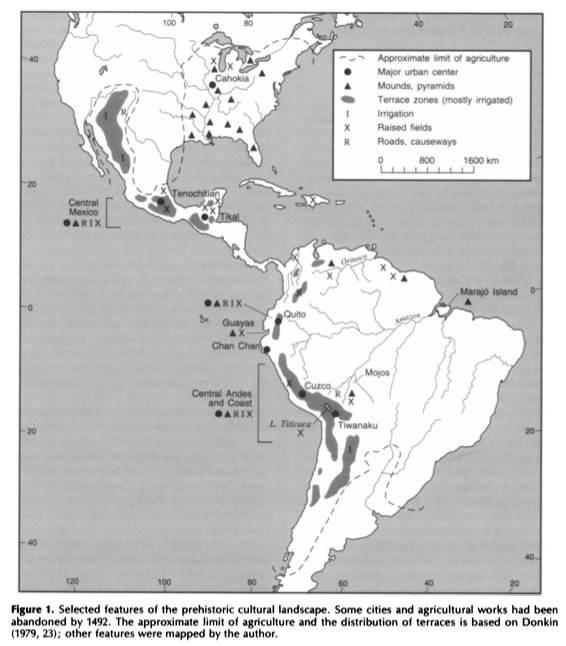 Jedna z prvních zmínek 1957, geograf Carl Sauer.
 Na přelomu 60. a 70. let sílí názory o tom, že Amazonie nebyla pralesem bez lidí .
Amazonie: Poslední ráj na Zemi nebo výtvor člověka? (doc. Jakub Horák)
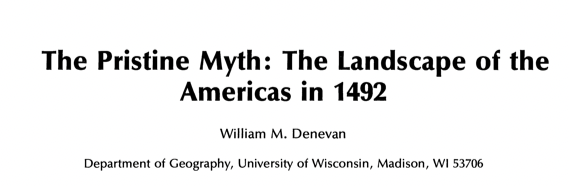 Padělaný ráj
Amazonie: Poslední ráj na Zemi nebo výtvor člověka? (doc. Jakub Horák)
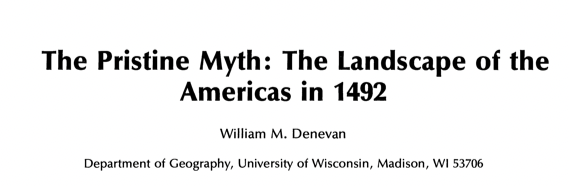 „Existují podstatné důkazy, že krajina na počátku 16. století byla téměř všude polidštěnou krajinou. Lidská populace byly obrovská. Byla ovlivněna dřevinná skladba lesů a jejich zvěře, vytvořeny pastviny a místy byla silná eroze. Zemní práce, silnice, pole a osady byly všudypřítomné.“
William Denevan (1992)
Padělaný ráj
Amazonie: Poslední ráj na Zemi nebo výtvor člověka? (doc. Jakub Horák)
Krok zpět
Amazonie: Poslední ráj na Zemi nebo výtvor člověka? (doc. Jakub Horák)
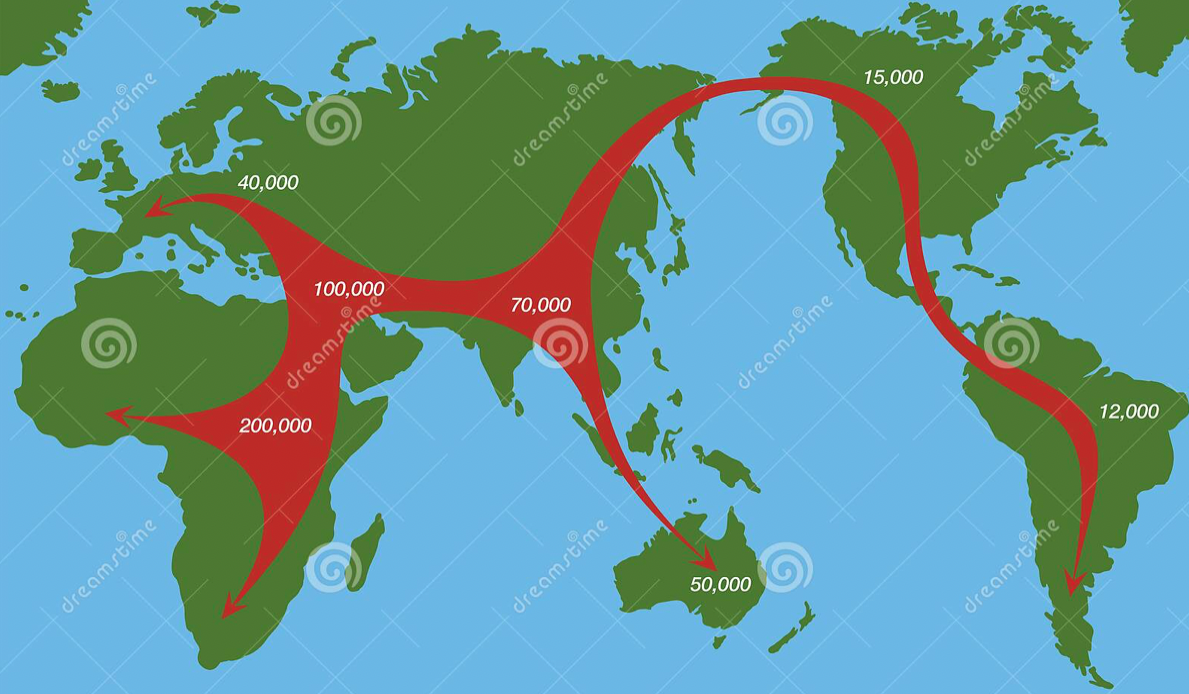 -12 000 1. objev Ameriky člověkem.
Krok zpět
Amazonie: Poslední ráj na Zemi nebo výtvor člověka? (doc. Jakub Horák)
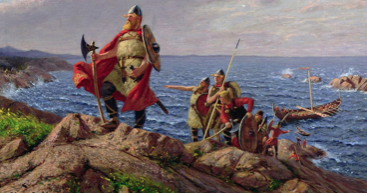 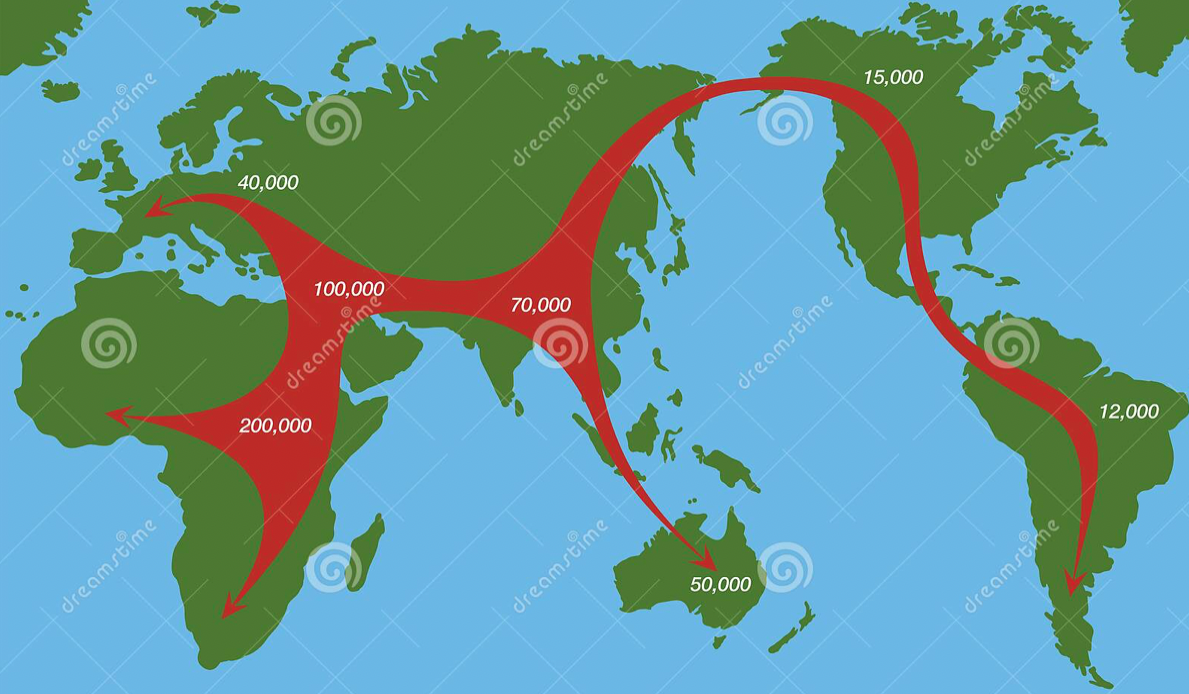 -12 000 1. objev Ameriky člověkem.
10. století 2. objev Vikingy (Leif Erikson).
Krok zpět
Amazonie: Poslední ráj na Zemi nebo výtvor člověka? (doc. Jakub Horák)
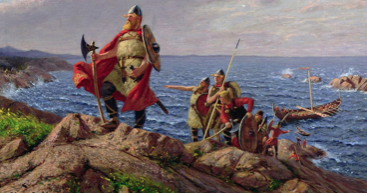 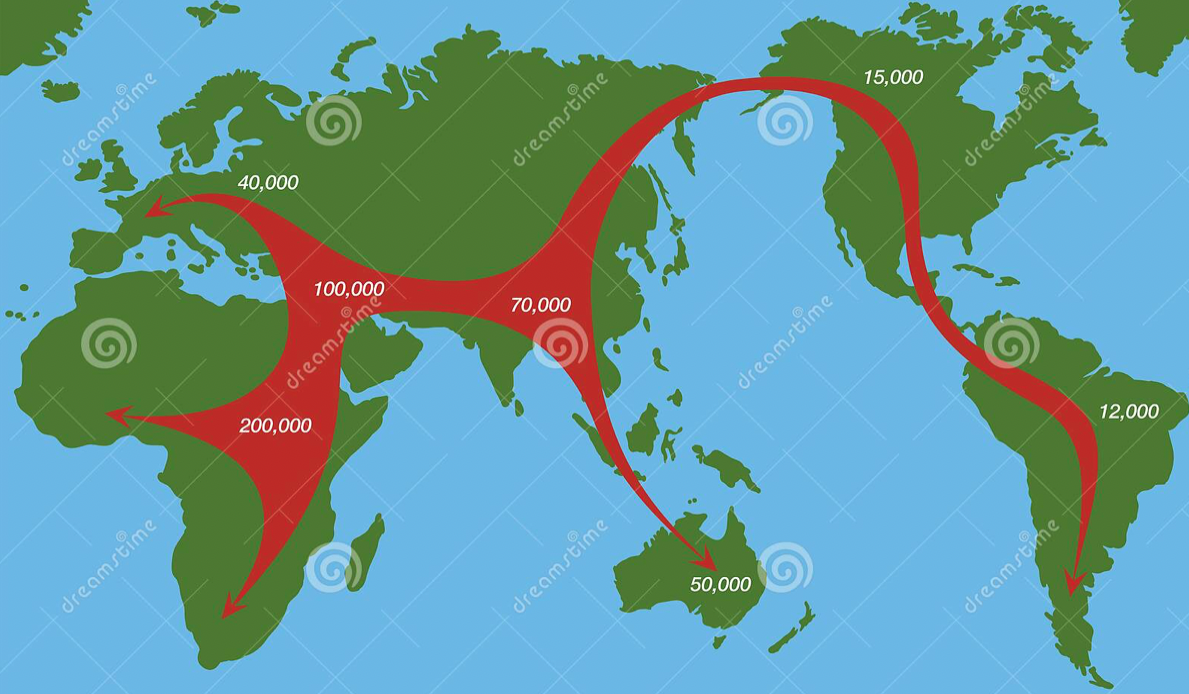 -12 000 1. objev Ameriky člověkem.
10. století 2. objev Vikingy (Leif Erikson).
14. století 3. objev Italy (uvádí Galvaneus).
Krok zpět
Amazonie: Poslední ráj na Zemi nebo výtvor člověka? (doc. Jakub Horák)
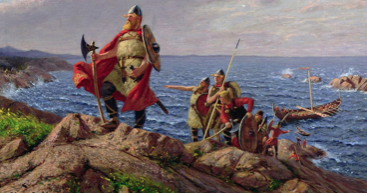 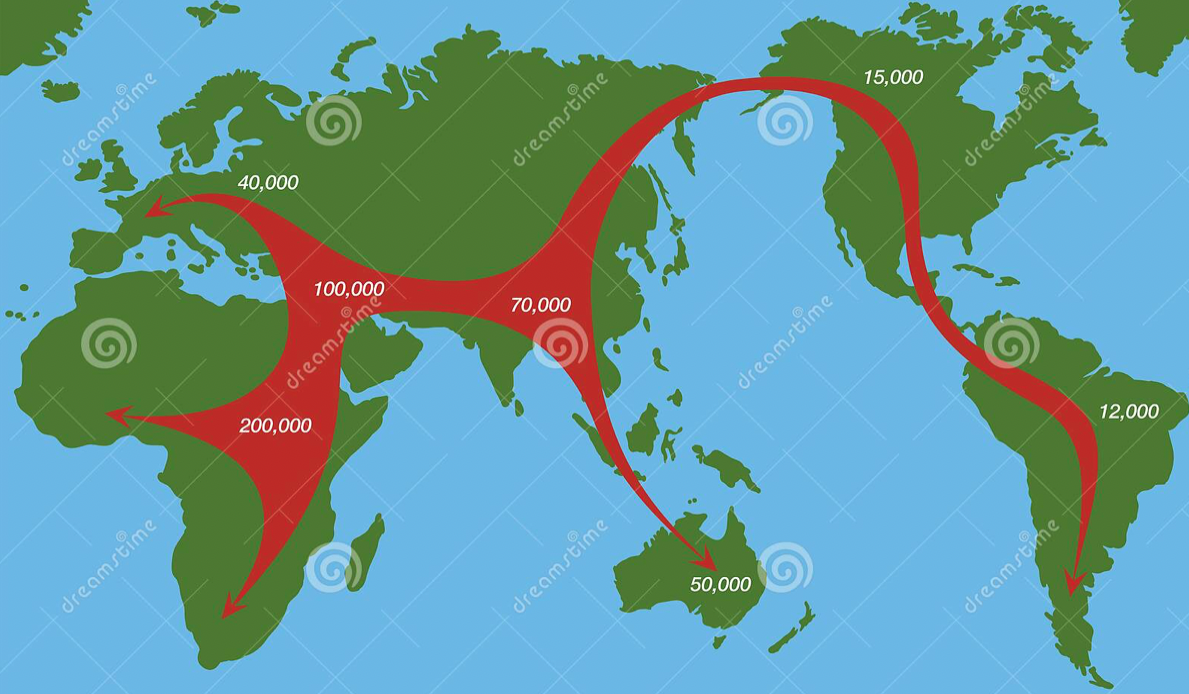 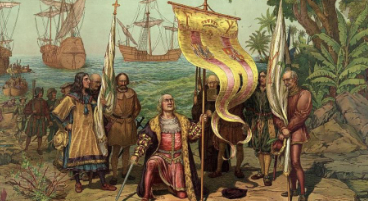 -12 000 1. objev Ameriky člověkem.
10. století 2. objev Vikingy (Leif Erikson).
14. století 3. objev Italy (uvádí Galvaneus).
1492 4. objev Španěly (Kryštof Kolumbus).
Krok zpět
Amazonie: Poslední ráj na Zemi nebo výtvor člověka? (doc. Jakub Horák)
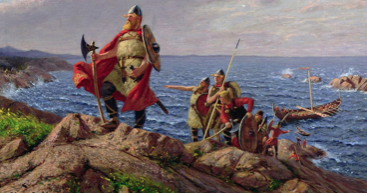 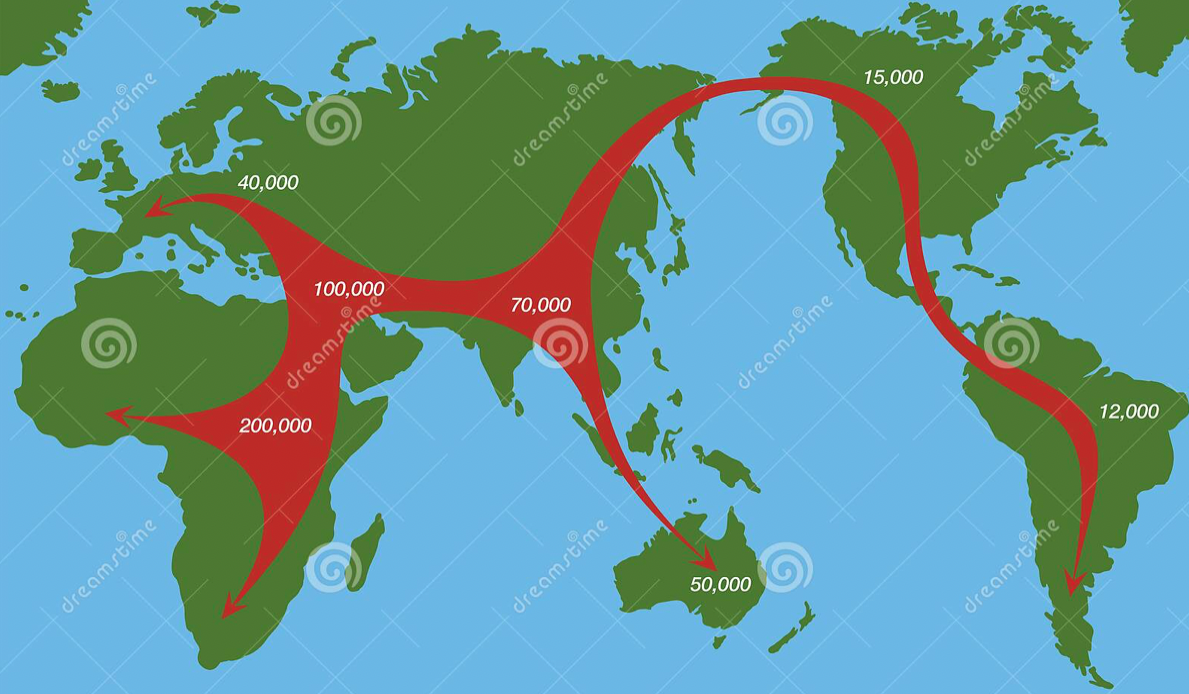 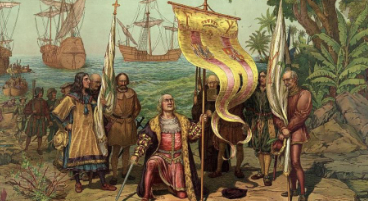 -12 000 1. objev Ameriky člověkem.
10. století 2. objev Vikingy (Leif Erikson).
14. století 3. objev Italy (uvádí Galvaneus).
1492 4. objev Španěly (Kryštof Kolumbus).
16. století trvalá kolonizace. Amazonie – Portugalci.
Krok zpět
Amazonie: Poslední ráj na Zemi nebo výtvor člověka? (doc. Jakub Horák)
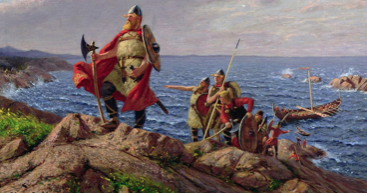 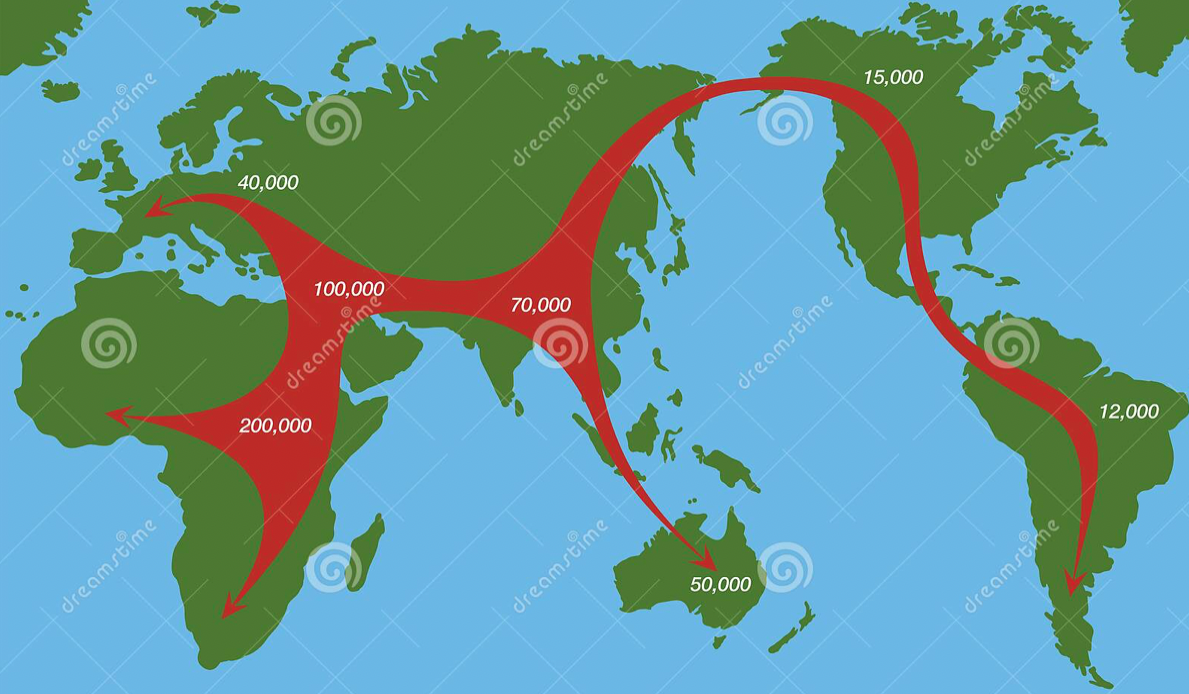 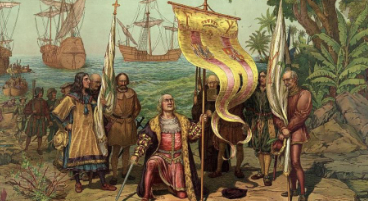 -12 000 1. objev Ameriky člověkem.
10. století 2. objev Vikingy (Leif Erikson).
14. století 3. objev Italy (uvádí Galvaneus).
1492 4. objev Španěly (Kryštof Kolumbus).
16. století trvalá kolonizace. Amazonie – Portugalci.
19. století první nezávislé státy.
Krok zpět
Amazonie: Poslední ráj na Zemi nebo výtvor člověka? (doc. Jakub Horák)
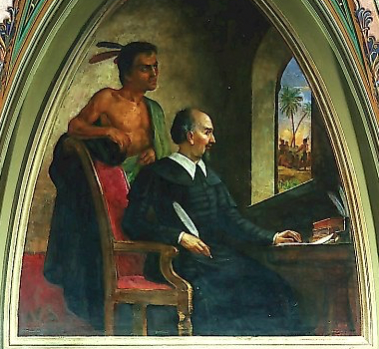 Hučící lidský úl
Amazonie: Poslední ráj na Zemi nebo výtvor člověka? (doc. Jakub Horák)
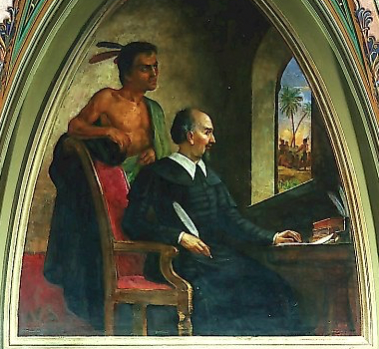 Hučící lidský úl
„Vše, co bylo objeveno až do roku 1549, bylo plné lidí tak jako včelí úl, takže se zdá, jako by Bůh umístil všechny nebo větší část celé lidské rasy do této země.“
Bartoloměj de las Casas (kněz žijící v 15. a 16. století)
Amazonie: Poslední ráj na Zemi nebo výtvor člověka? (doc. Jakub Horák)
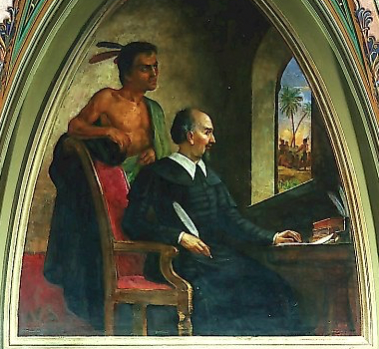 Hučící lidský úlvs. První ráj
„Vše, co bylo objeveno až do roku 1549, bylo plné lidí tak jako včelí úl, takže se zdá, jako by Bůh umístil všechny nebo větší část celé lidské rasy do této země.“
Bartoloměj de las Casas (kněz žijící v 15. a 16. století)
Předkolumbovská Amerika byla stále prvním rájem, panenským přírodním královstvím. Původní obyvatelé byli součástí krajiny, žili s ní v souladu jako přirozené prvky ekosféry. Jejich svět, nový svět Kolumbův, byl světem jen neznatelně narušený člověkem.“
Stanwyn Shelter (botanik žijící v 20. a 21. století)
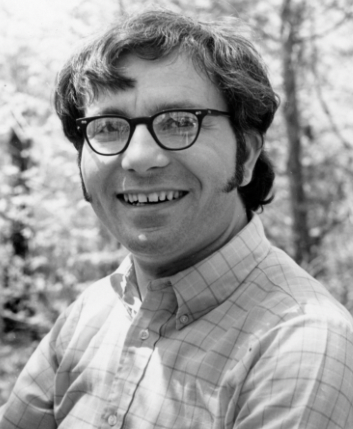 Amazonie: Poslední ráj na Zemi nebo výtvor člověka? (doc. Jakub Horák)
Důkazy proti pralesu
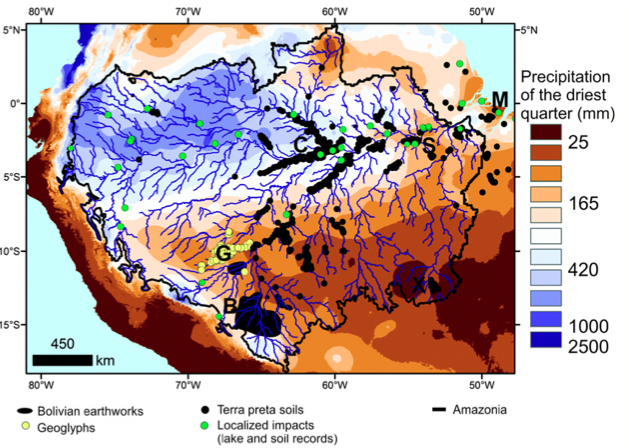 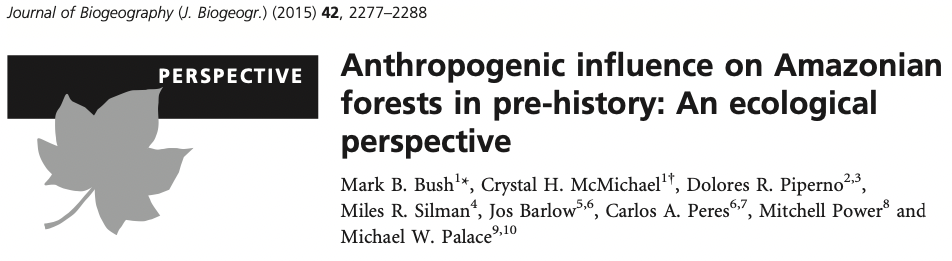 Amazonie: Poslední ráj na Zemi nebo výtvor člověka? (doc. Jakub Horák)
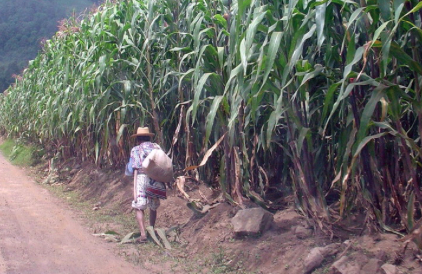 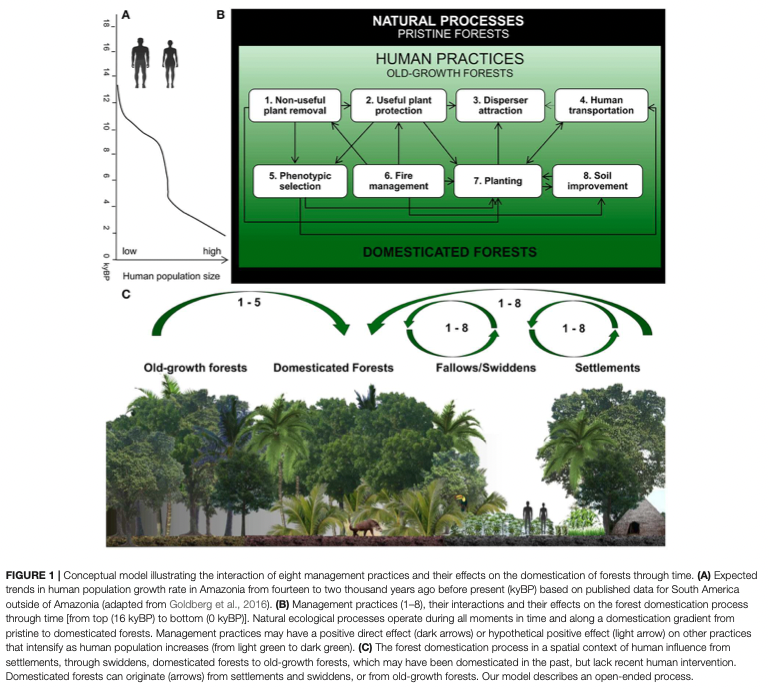 Důkaz 1: Původ plodin
Kakao (kakaovník pravý)
Para ořechy (juvie ztepilá)
Maniok (maniok jedlý)
Arašídy (podzemnice olejná)
…
Kukuřice (ze střední Ameriky) u jezera Ayauch již před více než 6 tis. lety.
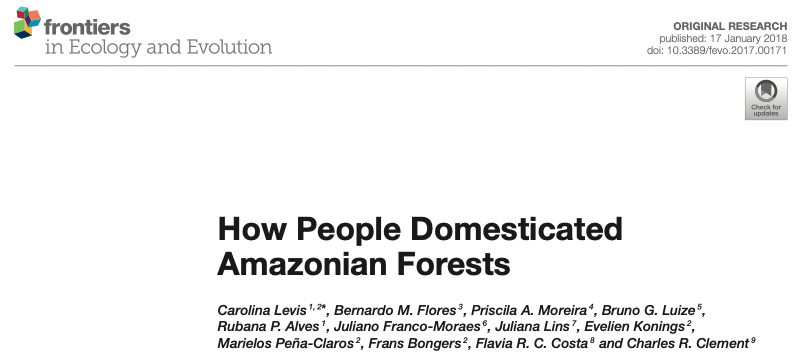 Amazonie: Poslední ráj na Zemi nebo výtvor člověka? (doc. Jakub Horák)
Důkaz 2:Dřeviny v lese
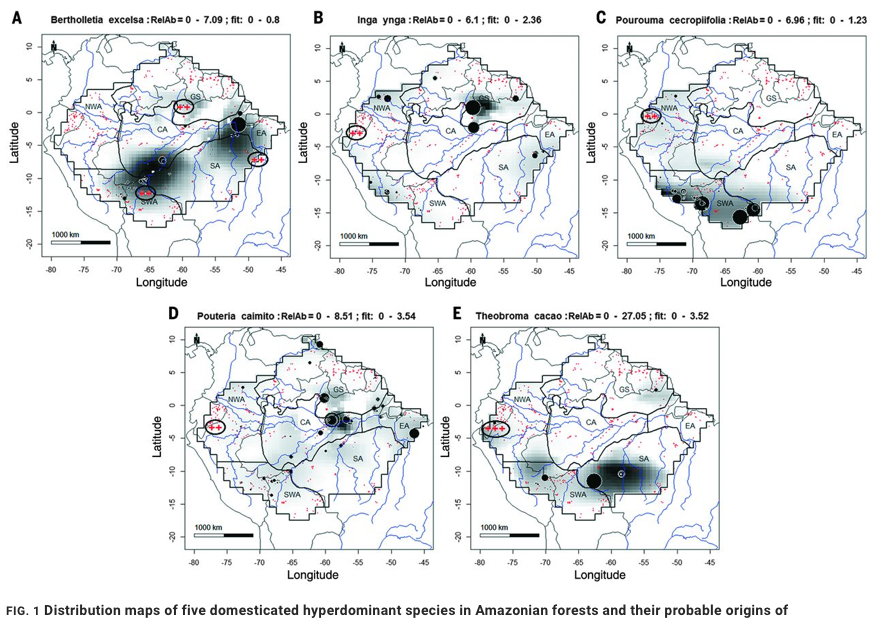 Místy až dominance ovocných dřevin.
Druhové obohacení dřevinného a bylinného patra po příchodu člověka.
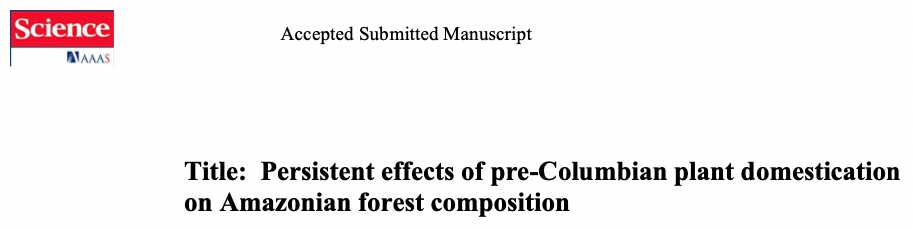 Amazonie: Poslední ráj na Zemi nebo výtvor člověka? (doc. Jakub Horák)
Důkaz 3: Fytolity
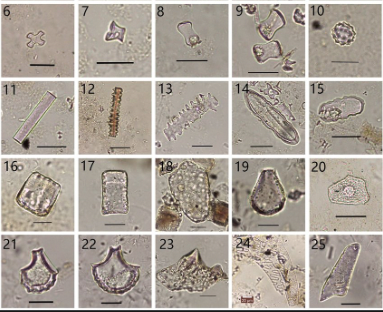 Rostlinné zkameněliny.
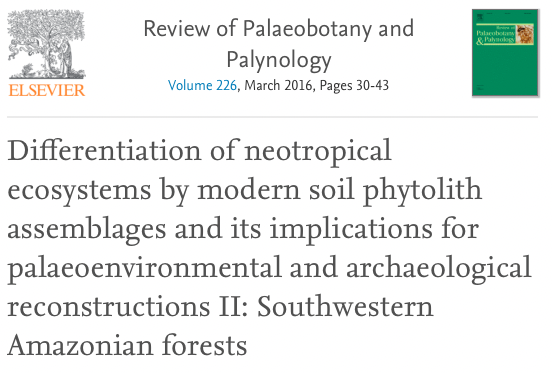 Amazonie: Poslední ráj na Zemi nebo výtvor člověka? (doc. Jakub Horák)
Důkaz 4:Terra preta
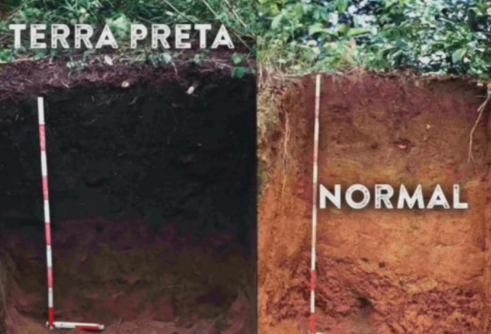 Antropozemě.
Půdy obsahující rostlinné a živočisné zbytky.
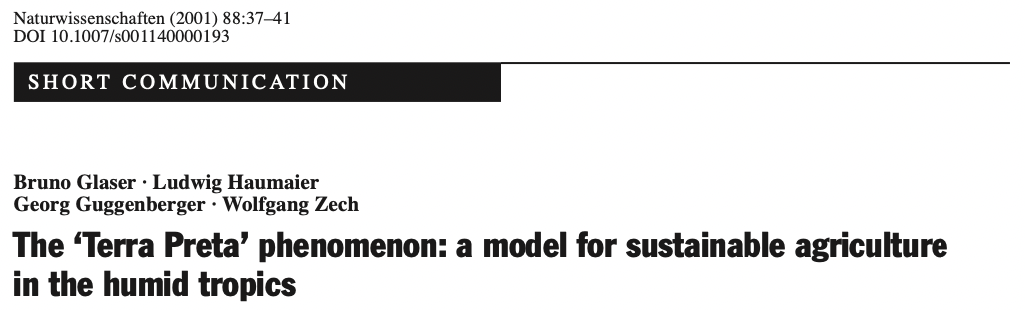 Amazonie: Poslední ráj na Zemi nebo výtvor člověka? (doc. Jakub Horák)
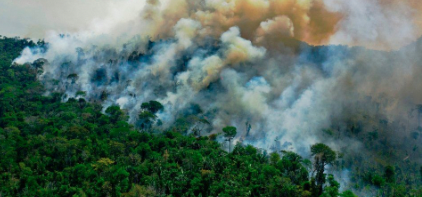 Bylo sušší klima.
Chybí záznamy požárů v jezerních usazeninách před příchodem člověka.
Původní dřeviny nejsou odolné požárům.
Místy dominance bambusových porostů.
Důkaz 5:Požáry
Amazonie: Poslední ráj na Zemi nebo výtvor člověka? (doc. Jakub Horák)
Důkaz 6:Hustá cestní síť
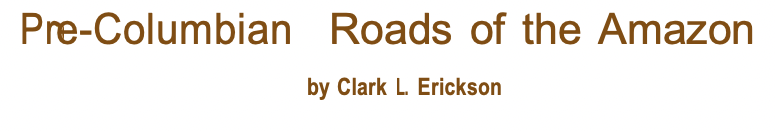 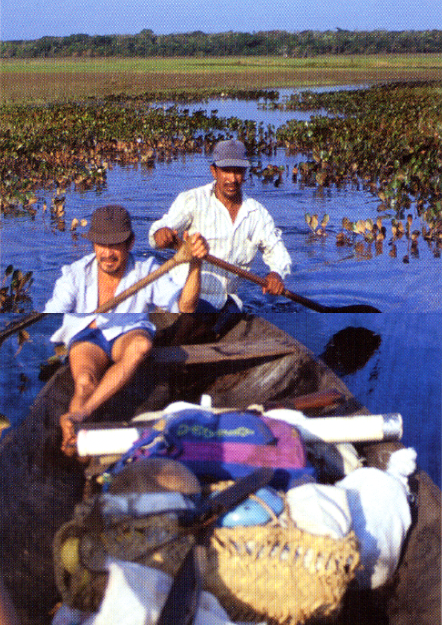 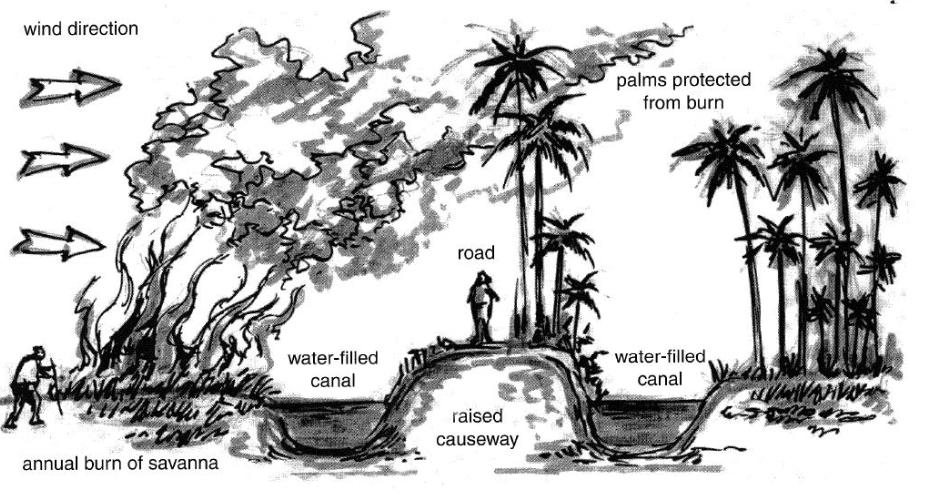 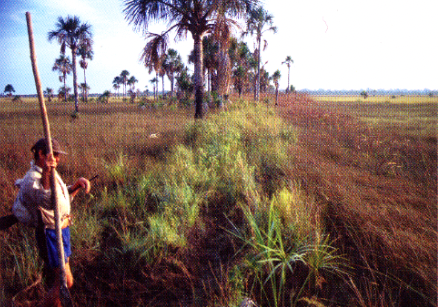 Amazonie: Poslední ráj na Zemi nebo výtvor člověka? (doc. Jakub Horák)
Důkaz 7:Husté osídlení
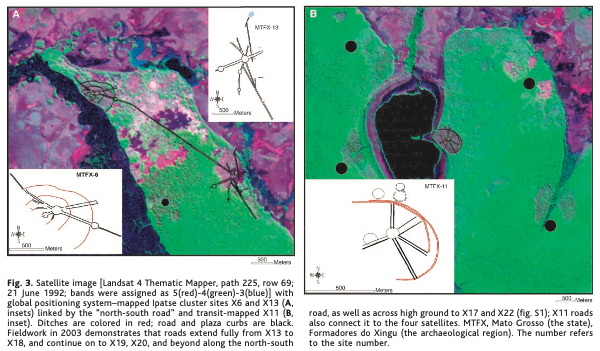 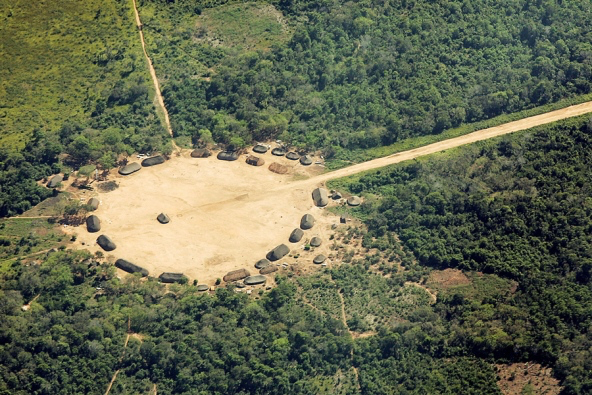 Amazonie: Poslední ráj na Zemi nebo výtvor člověka? (doc. Jakub Horák)
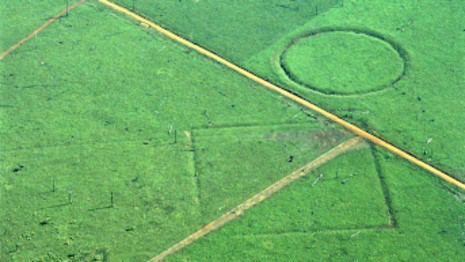 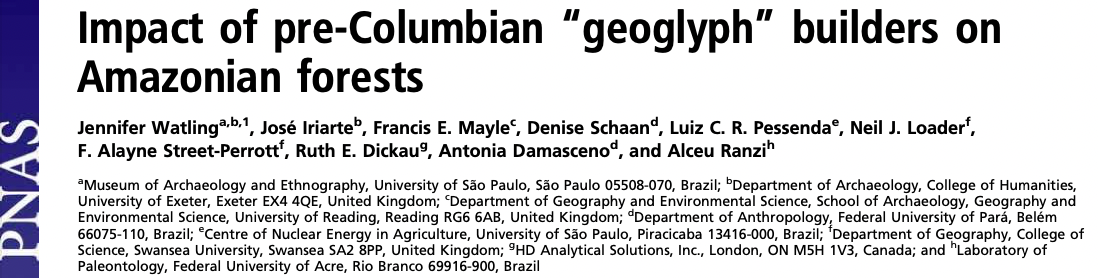 Důkaz 8:Geoglyfy11Velké motivy vytvořené na zemském povrchu.
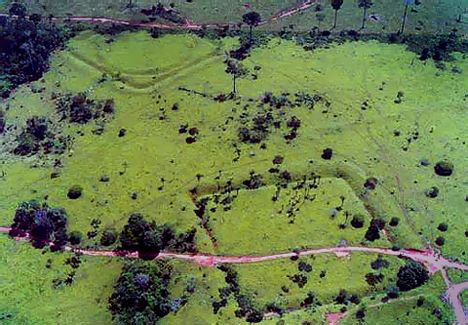 Do dnešního dne v Amazonii stovky.
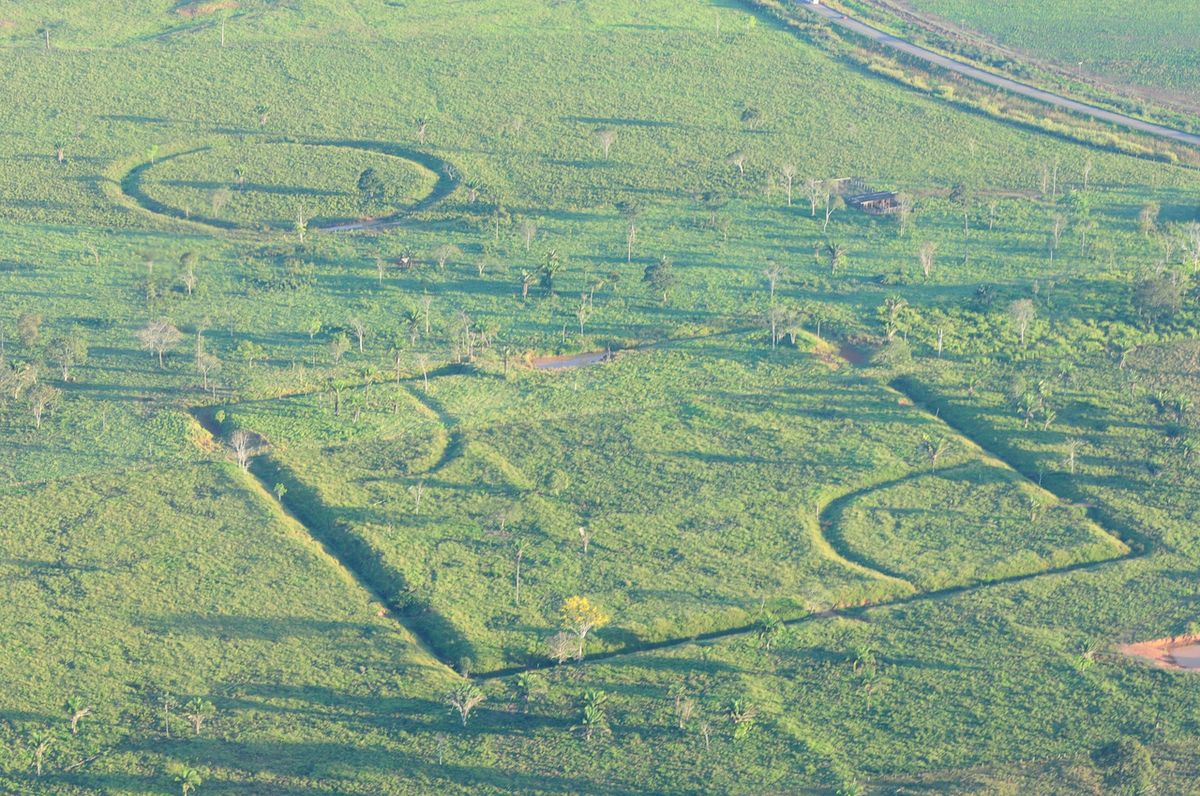 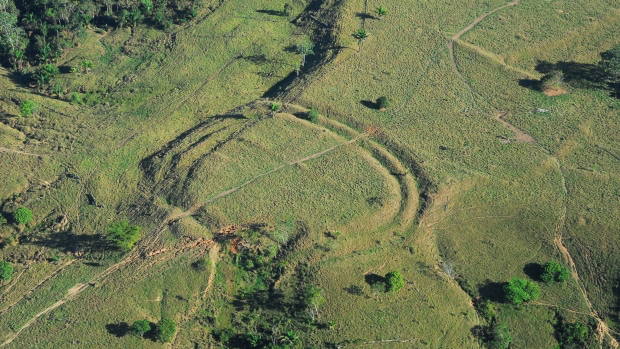 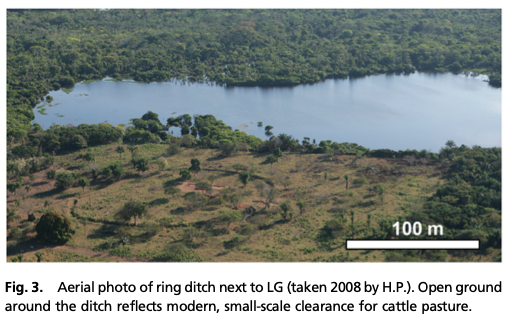 Amazonie: Poslední ráj na Zemi nebo výtvor člověka? (doc. Jakub Horák)
Jak opravdu Amazonie vypadala?
Amazonie: Poslední ráj na Zemi nebo výtvor člověka? (doc. Jakub Horák)
Jak opravdu Amazonie vypadala?
Hustě osídlená a zemědělsky využívaná oblast, a to hlavně podél vodních toků.
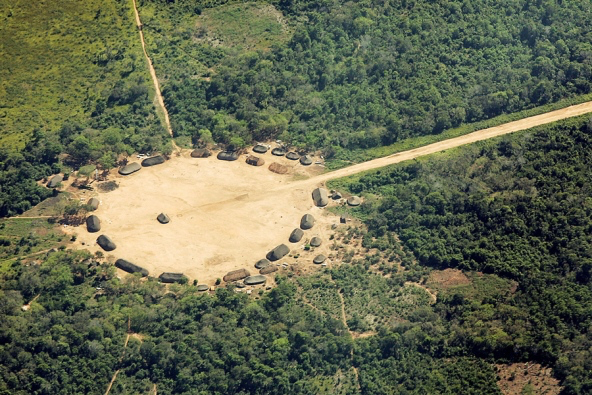 Amazonie: Poslední ráj na Zemi nebo výtvor člověka? (doc. Jakub Horák)
Jak opravdu Amazonie vypadala?
Hustě osídlená a zemědělsky využívaná oblast, a to hlavně podél vodních toků.
Využívání jak původních tak nepůvodních zemědělských plodin.
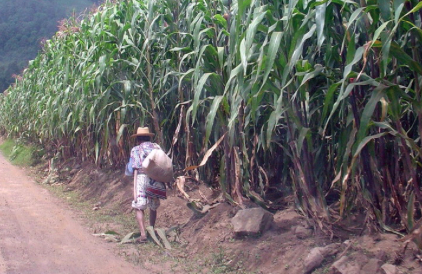 Amazonie: Poslední ráj na Zemi nebo výtvor člověka? (doc. Jakub Horák)
Jak opravdu Amazonie vypadala?
Hustě osídlená a zemědělsky využívaná oblast, a to hlavně podél vodních toků.
Využívání jak původních tak nepůvodních zemědělských plodin.
Zúrodňování pomocí žďáření.
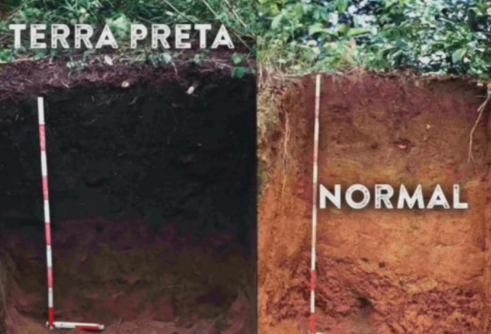 Amazonie: Poslední ráj na Zemi nebo výtvor člověka? (doc. Jakub Horák)
Jak opravdu Amazonie vypadala?
Hustě osídlená a zemědělsky využívaná oblast, a to hlavně podél vodních toků.
Využívání jak původních tak nepůvodních zemědělských plodin.
Zúrodňování pomocí žďáření.
Přeměna krajiny formou budování cestní sítě a výsadby ovocných dřevin.
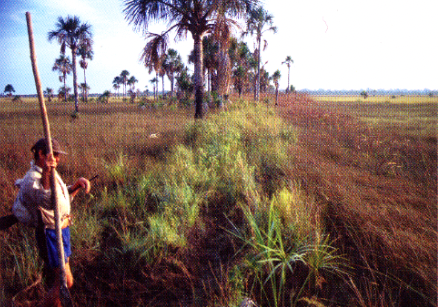 Amazonie: Poslední ráj na Zemi nebo výtvor člověka? (doc. Jakub Horák)
Proč to není moc vidět?
Amazonie: Poslední ráj na Zemi nebo výtvor člověka? (doc. Jakub Horák)
Proč to není moc vidět?
Dnešní stav je dán rychlou sukcesí – teplo a vlhko, antropogenní živiny.
Amazonie: Poslední ráj na Zemi nebo výtvor člověka? (doc. Jakub Horák)
Proč to není moc vidět?
Dnešní stav je dán rychlou sukcesí – teplo a vlhko, antropogenní živiny.
Řada důkazů mohla být pohlcena přírodou.
Amazonie: Poslední ráj na Zemi nebo výtvor člověka? (doc. Jakub Horák)
Proč to není moc vidět?
Dnešní stav je dán rychlou sukcesí – teplo a vlhko, antropogenní živiny.
Řada důkazů mohla být pohlcena přírodou.
Rychlý úbytek původních obyvatel po příchodu Evropanů (Španělé, Portugalci a Holanďani).
Amazonie: Poslední ráj na Zemi nebo výtvor člověka? (doc. Jakub Horák)
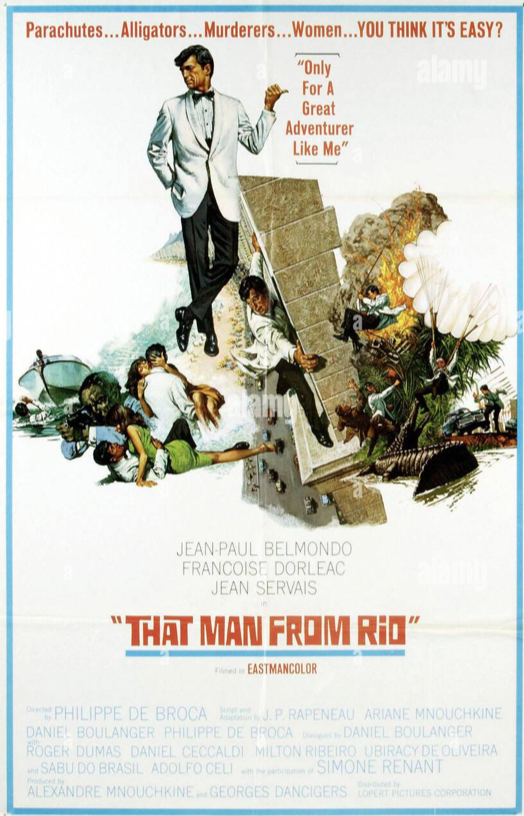 Legendy
Zmizelá města (pyramidy)
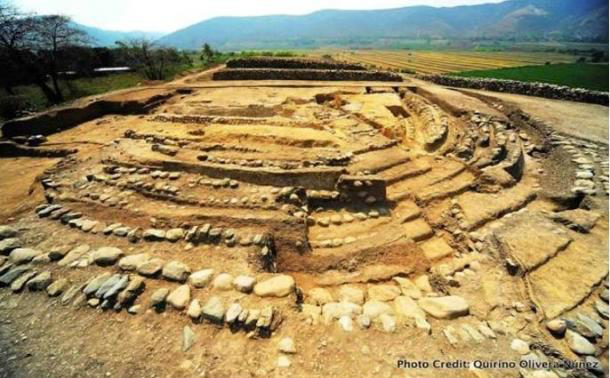 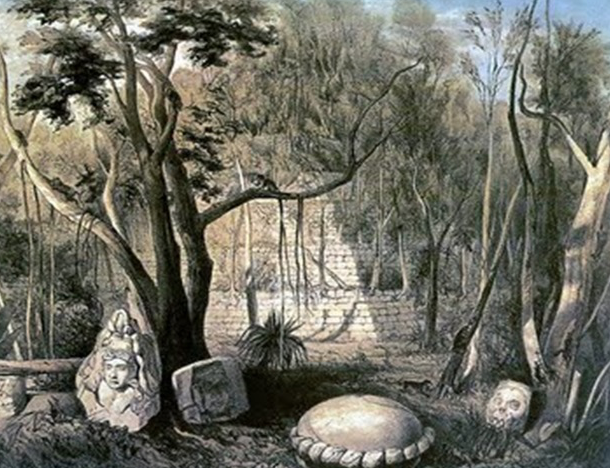 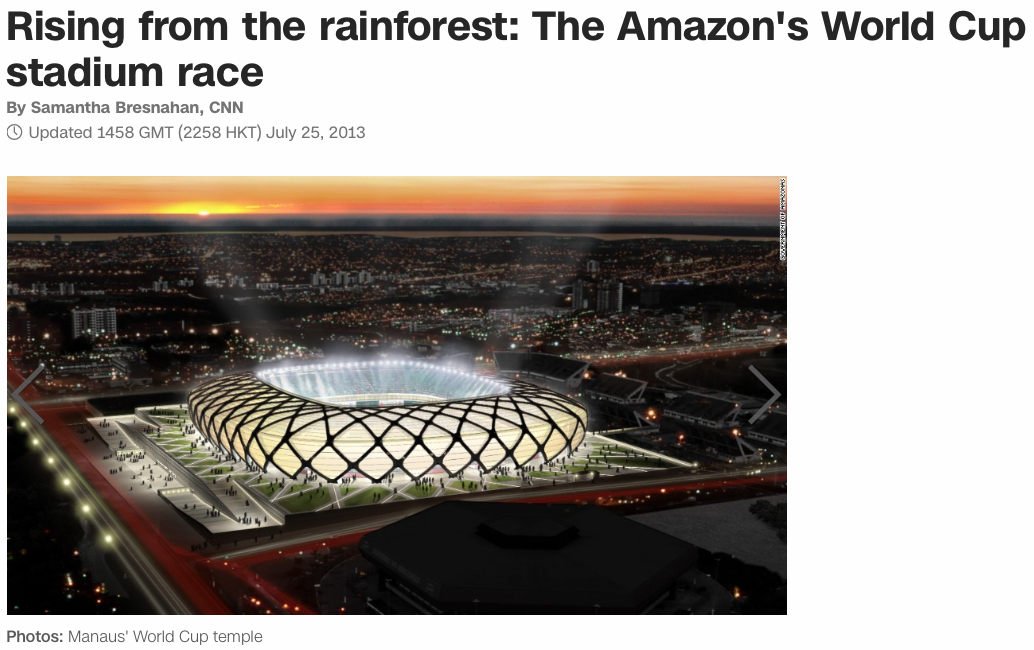 Amazonie: Poslední ráj na Zemi nebo výtvor člověka? (doc. Jakub Horák)
Postuláty
V Amazonii nežili lidé.
Amazonie: Poslední ráj na Zemi nebo výtvor člověka? (doc. Jakub Horák)
Postuláty
V Amazonii nežili lidé: Žilo zde mnoho lidí. Do 6. století mírně rostl počet, poté rozvoj zemědělství a mohlo jich být až ke 20 milionům.
Amazonie: Poslední ráj na Zemi nebo výtvor člověka? (doc. Jakub Horák)
Postuláty
V Amazonii nežili lidé: Žilo zde mnoho lidí. Do 6. století mírně rostl počet, poté rozvoj zemědělství a mohlo jich být až ke 20 milionům.
Amazonie je prales.
Amazonie: Poslední ráj na Zemi nebo výtvor člověka? (doc. Jakub Horák)
Postuláty
V Amazonii nežili lidé: Žilo zde mnoho lidí. Do 6. století mírně rostl počet, poté rozvoj zemědělství a mohlo jich být až ke 20 milionům.
Amazonie je prales: Jde o les silně ovlivněný člověkem, a to jak jeho rostlinná tak živočišná složka, a to včetně půd, vodních toků a jezer.
Amazonie: Poslední ráj na Zemi nebo výtvor člověka? (doc. Jakub Horák)
Postuláty
V Amazonii nežili lidé: Žilo zde mnoho lidí. Do 6. století mírně rostl počet, poté rozvoj zemědělství a mohlo jich být až ke 20 milionům.
Amazonie je prales: Jde o les silně ovlivněný člověkem, a to jak jeho rostlinná tak živočišná složka, a to včetně půd, vodních toků a jezer.
Amazonie je horké místo biodiverzity.
Amazonie: Poslední ráj na Zemi nebo výtvor člověka? (doc. Jakub Horák)
Postuláty
V Amazonii nežili lidé: Žilo zde mnoho lidí. Do 6. století mírně rostl počet, poté rozvoj zemědělství a mohlo jich být až ke 20 milionům.
Amazonie je prales: Jde o les silně ovlivněný člověkem, a to jak jeho rostlinná tak živočišná složka, a to včetně půd, vodních toků a jezer.
Amazonie je horké místo biodiverzity: Aktuálně již není. Nejbližší jsou Andy a Cerrado (savana).
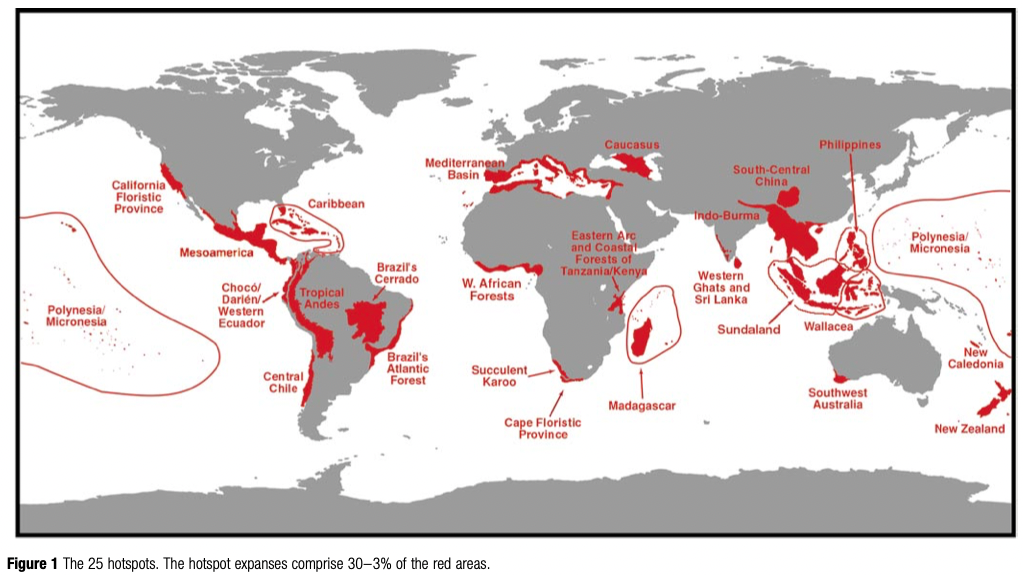 Amazonie: Poslední ráj na Zemi nebo výtvor člověka? (doc. Jakub Horák)
Postuláty
V Amazonii nežili lidé: Žilo zde mnoho lidí. Do 6. století mírně rostl počet, poté rozvoj zemědělství a mohlo jich být až ke 20 milionům.
Amazonie je prales: Jde o les silně ovlivněný člověkem, a to jak jeho rostlinná tak živočišná složka, a to včetně půd, vodních toků a jezer.
Amazonie je horké místo biodiverzity: Aktuálně již není. Nejbližší jsou Andy a Cerrado (savana).
V Amazonii žije nejvíce druhů na světě.
Amazonie: Poslední ráj na Zemi nebo výtvor člověka? (doc. Jakub Horák)
Postuláty
V Amazonii nežili lidé: Žilo zde mnoho lidí. Do 6. století mírně rostl počet, poté rozvoj zemědělství a mohlo jich být až ke 20 milionům.
Amazonie je prales: Jde o les silně ovlivněný člověkem, a to jak jeho rostlinná tak živočišná složka, a to včetně půd, vodních toků a jezer.
Amazonie je horké místo biodiverzity: Aktuálně již není. Nejbližší jsou Andy a Cerrado (savana).
V Amazonii žije nejvíce druhů na světě: Druhově nejbohatší jsou horské tropické lesy.
Amazonie: Poslední ráj na Zemi nebo výtvor člověka? (doc. Jakub Horák)
Děkuji za Vaši pozornost
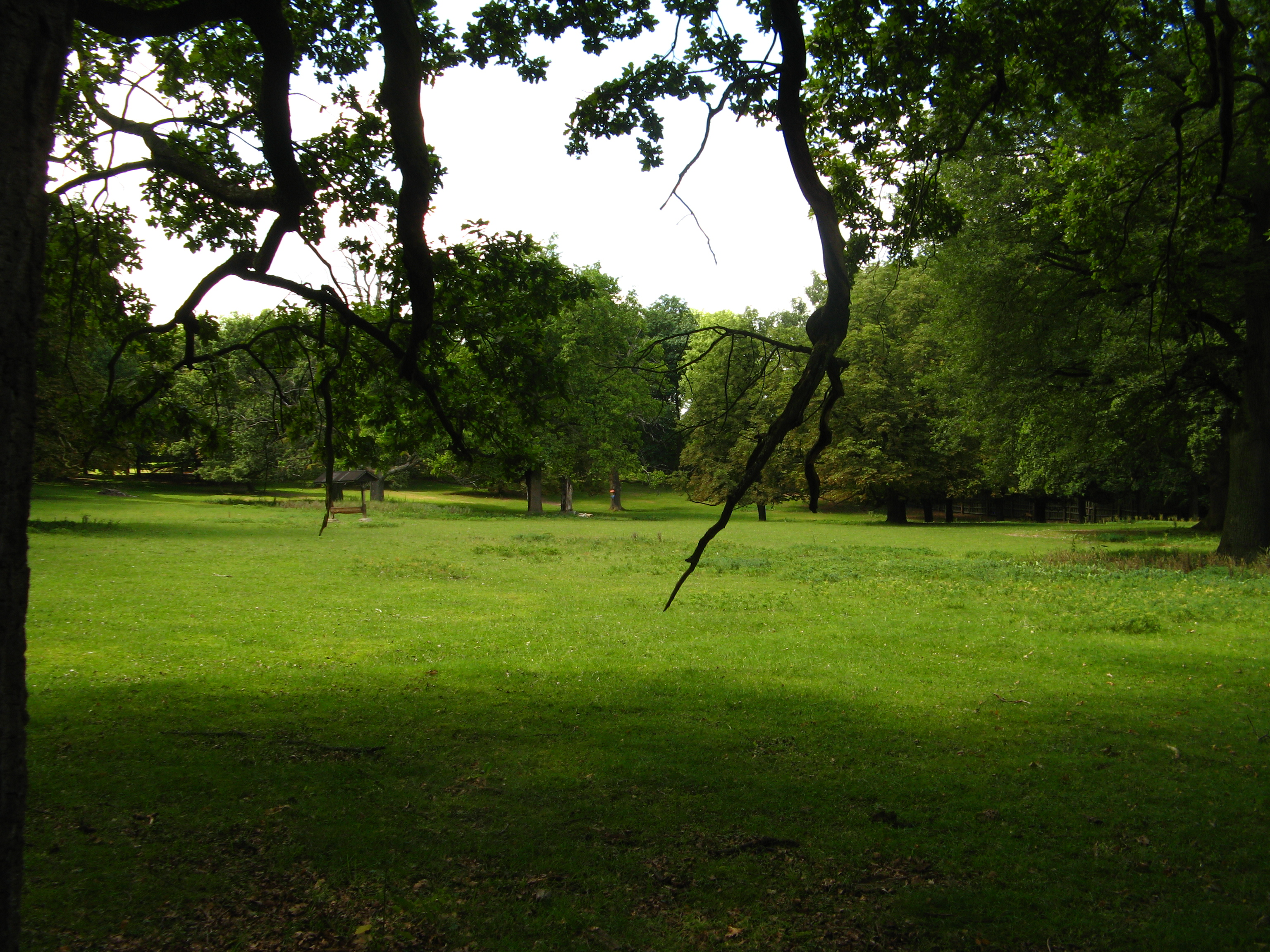